تنفيذ : المعلمة عائشة الحارثي / متوسطة الخيزران
مراجعة الدرس السابق
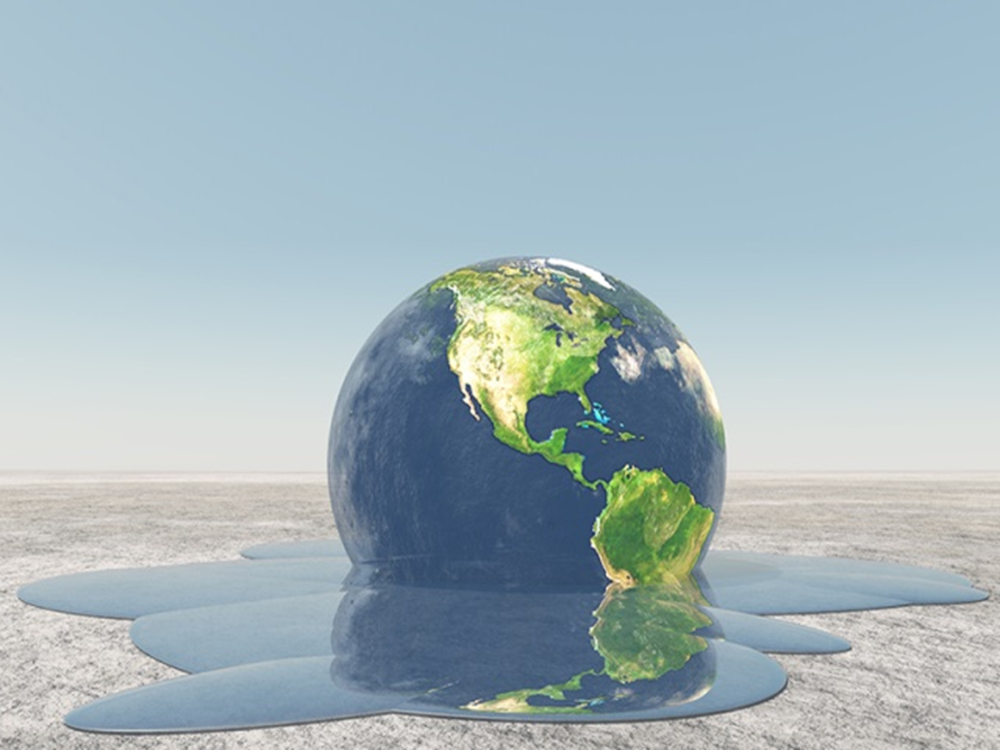 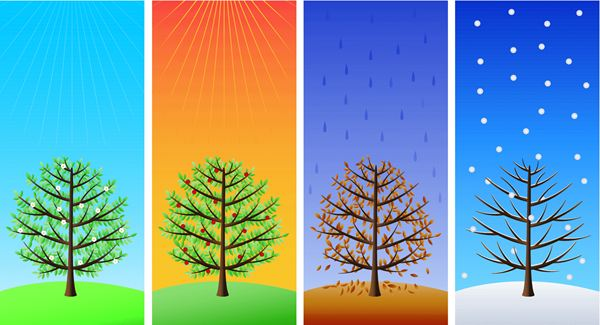 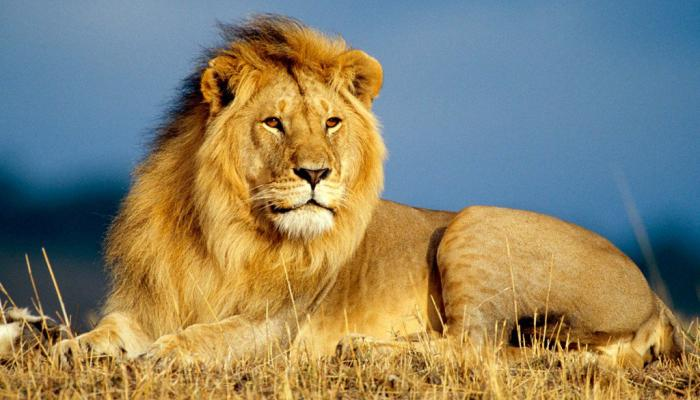 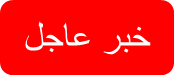 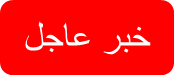 خبر عاجل
خدعوك فقالوا : الأسد ملك الغابة
الإمارات تسبق دول العالم في الاستعداد المبكر للتغيرات المناخية
( الفصول الأربعة ) سمعنا بها واليوم نراها
الاقاليم الحيوية
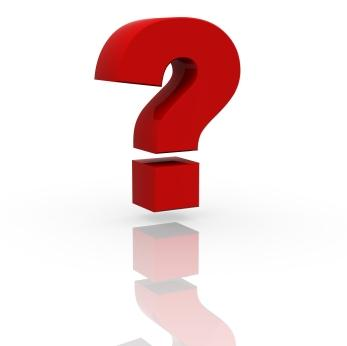 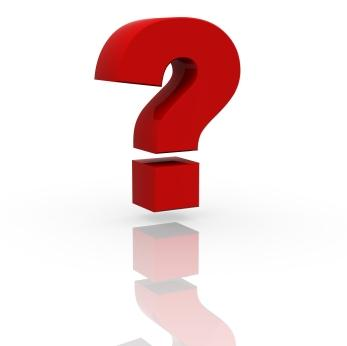 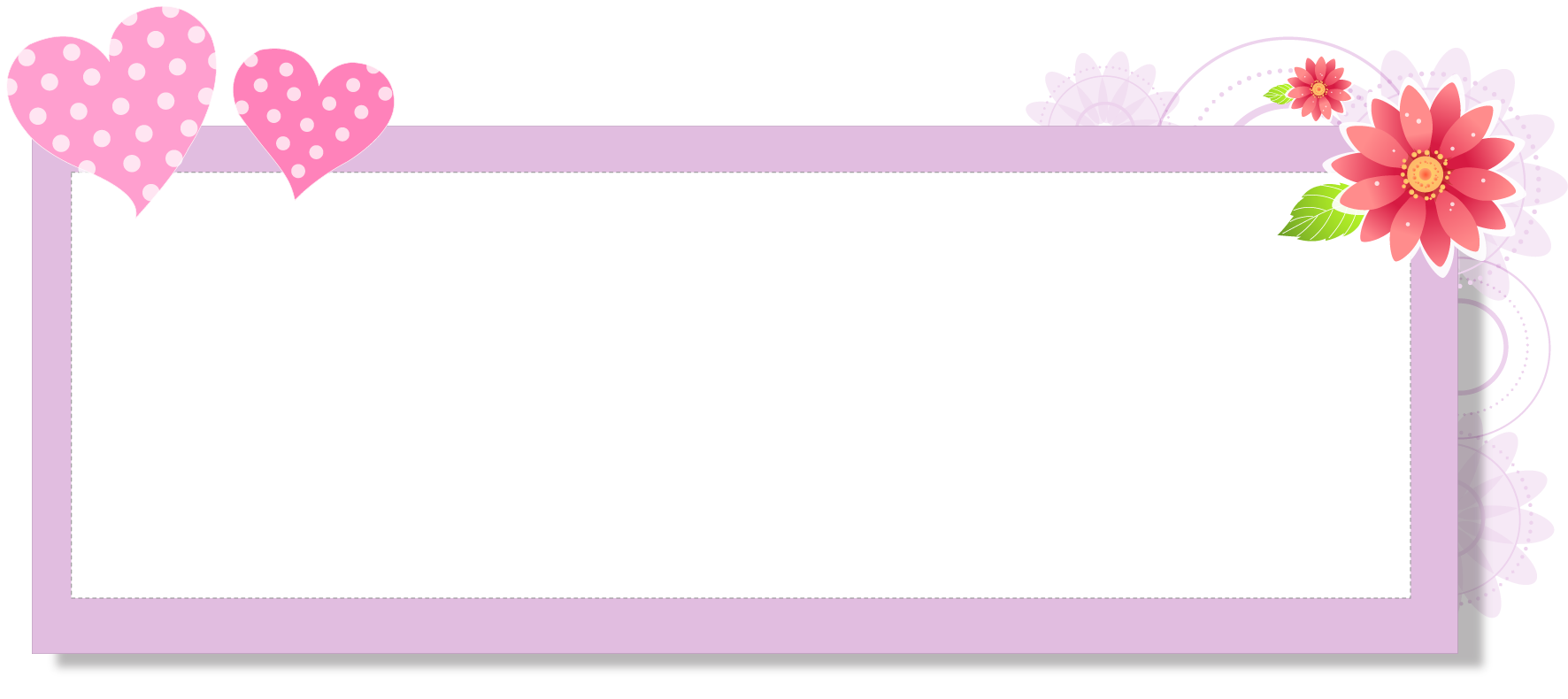 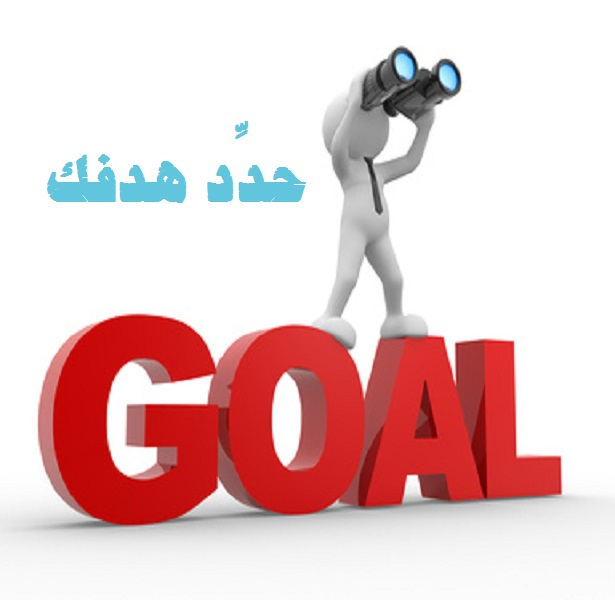 يتوقع من الطالبة بنهاية الدرس أن :
تعرف معنى الأقاليم الحيوية 
تصمم خارطة مفاهيم لها
تحدد الموقع الفلكي لكل اقليم 
تبين خصائص كل اقليم 
تصنف الحيوانات والنباتات التي تخص كل اقليم 
تحدد الموقع الفلكي لكل اقليم 
تستشعر قدرة الله في التوازن الطبيعي
احذفي حرف (م) من بداية
كل كلمة لتحصلي على 
تعريف الاقاليم الحيوية
التعلم بالحذف
محيز ممكاني ممن سطح
مالأرض مفيه مأنواع ممحددة
ممن مالكائنات مالحية متميزه
معن مغيره ممن ماقاليم مالأخرى
حيز مكاني من سطح
الأرض فيه أنواع محددة
من الكائنات الحية تميزه عن
غيره من اقاليم الأخرى
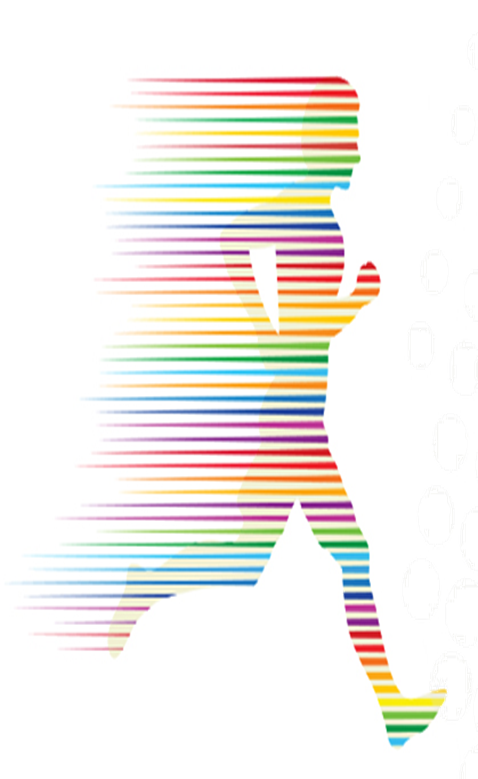 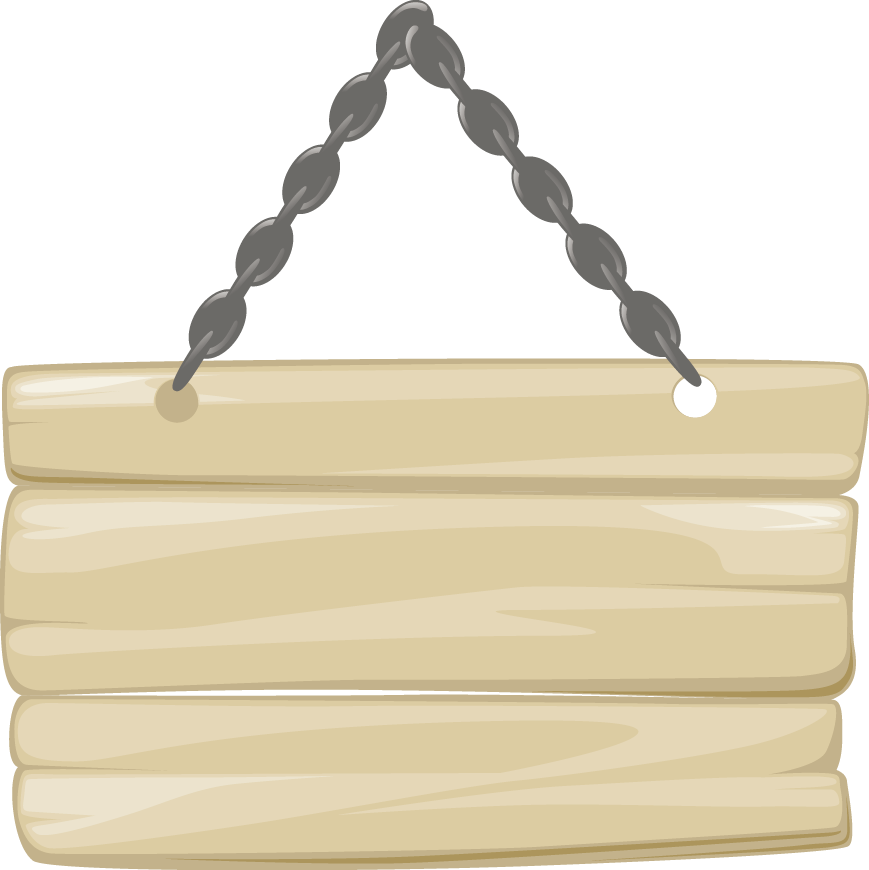 من 
الأسرع ؟
اسبقي المجموعات الأخرى واستخرجي من الكتاب العوامل أدت إلى نشوء وتطور مجتمعات
حيوية داخل كل 
اقليم
المناخ
التضاريس
نوع التربة
الحياة النباتية
والحياة الحيوانية
يتشابه الإقليم
الحيوي في
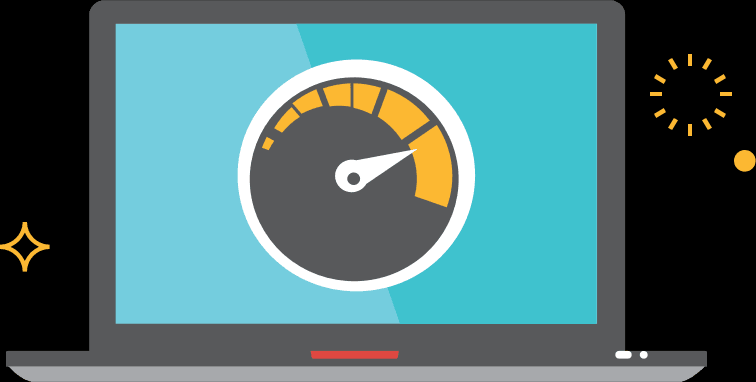 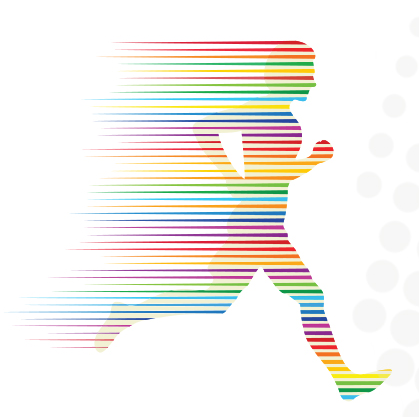 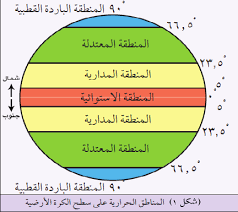 من الأسرع ؟؟
طالبتي .. يا أمل المستقبل
تعاوني مع مجموعتك المميزة
واسبقي المجموعات الأخرى
في رسم شكل يوضح 
المناطق الحرارية على سطح الكرة 
الأرضية
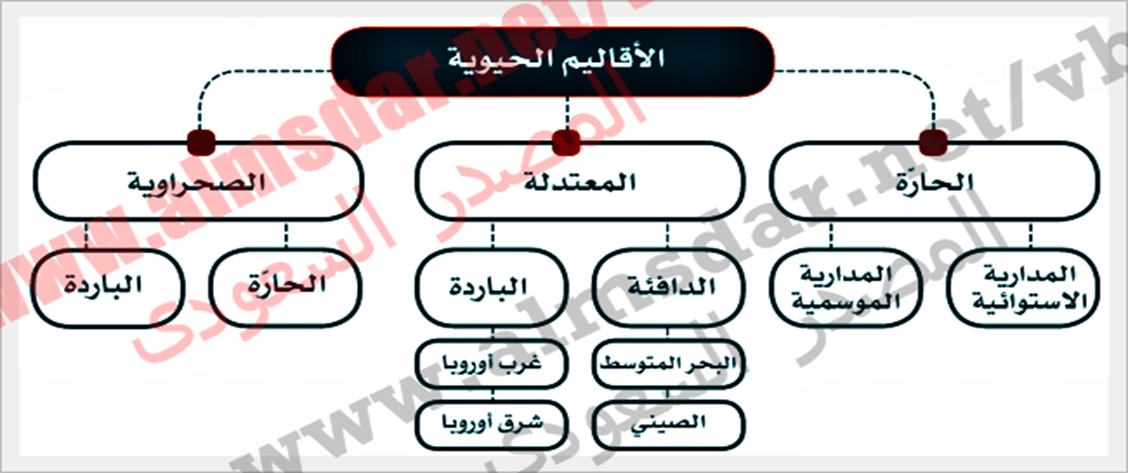 من خلال الصورة
صممي خارطة مفاهيم للأقاليم
الحيوية
حددي على الخريطة امتداد الأقاليم الحيوية
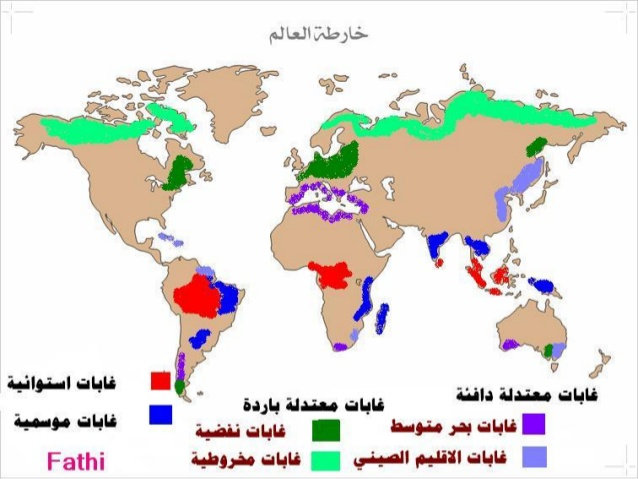 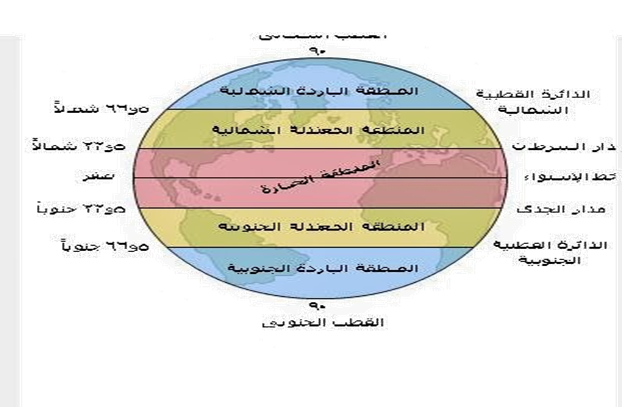 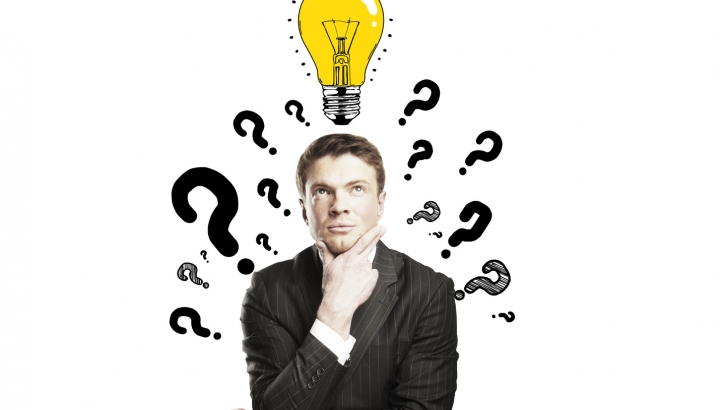 تفكير ناقد
المناطق الاستوائية غنية بنباتاتها
فقيرة بحيواناتها
ما رأيك بالعبارة مع ذكر السبب
طالبتي .. يا أمل المستقبل
تعاوني مع مجموعتك المميزة وصممي خارطة مفاهيم للإقليم الاستوائي
وضحي فيها ( مناخه/ امتداده / المناطق التي يتمثل بها )
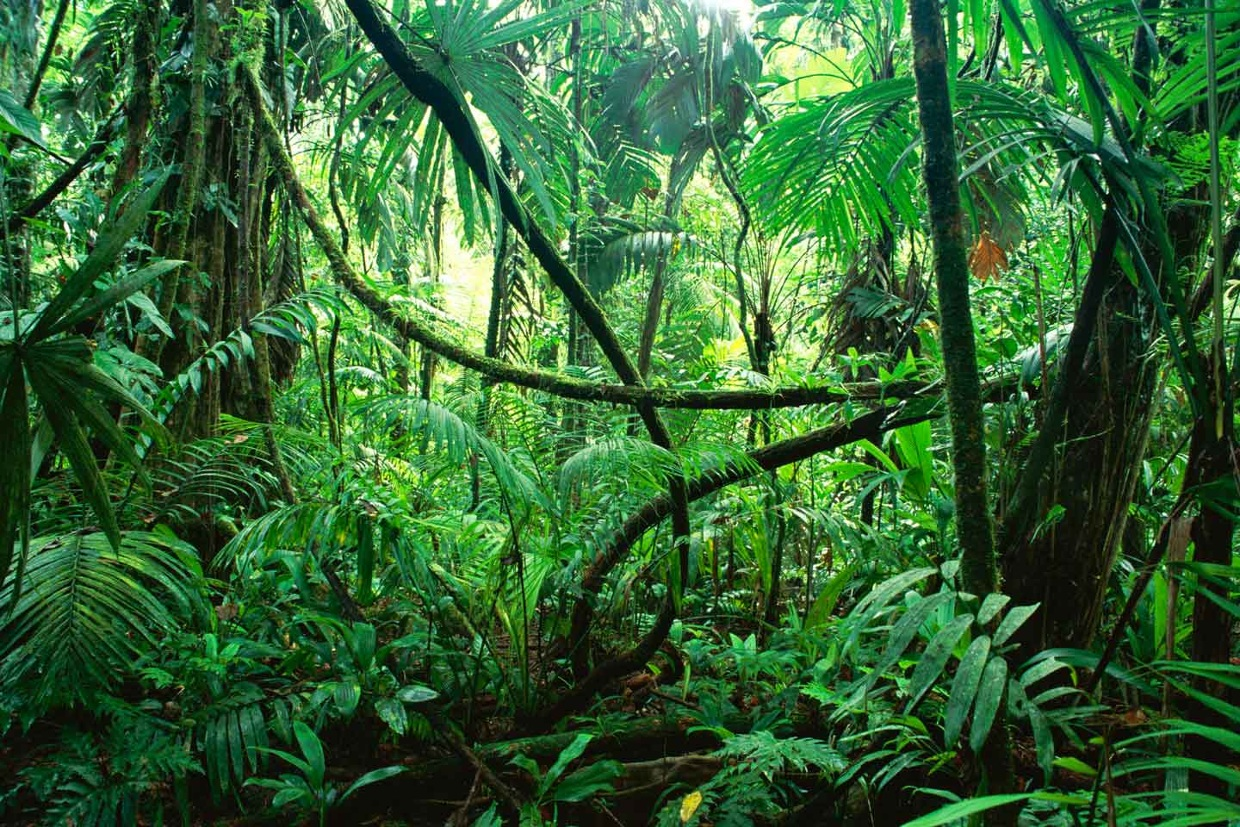 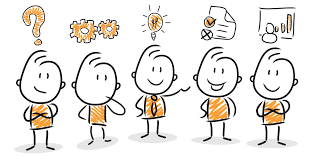 تعتبر منطقة الحشائش
حديقة حيوانات العالم
صيد المعلومات
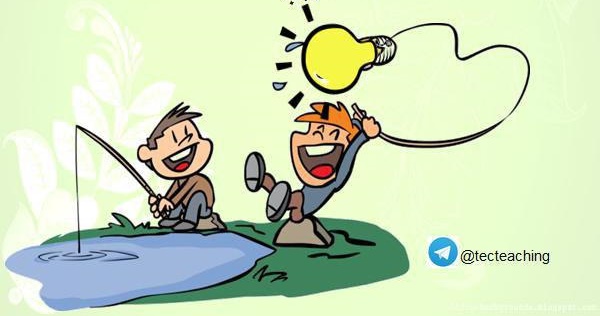 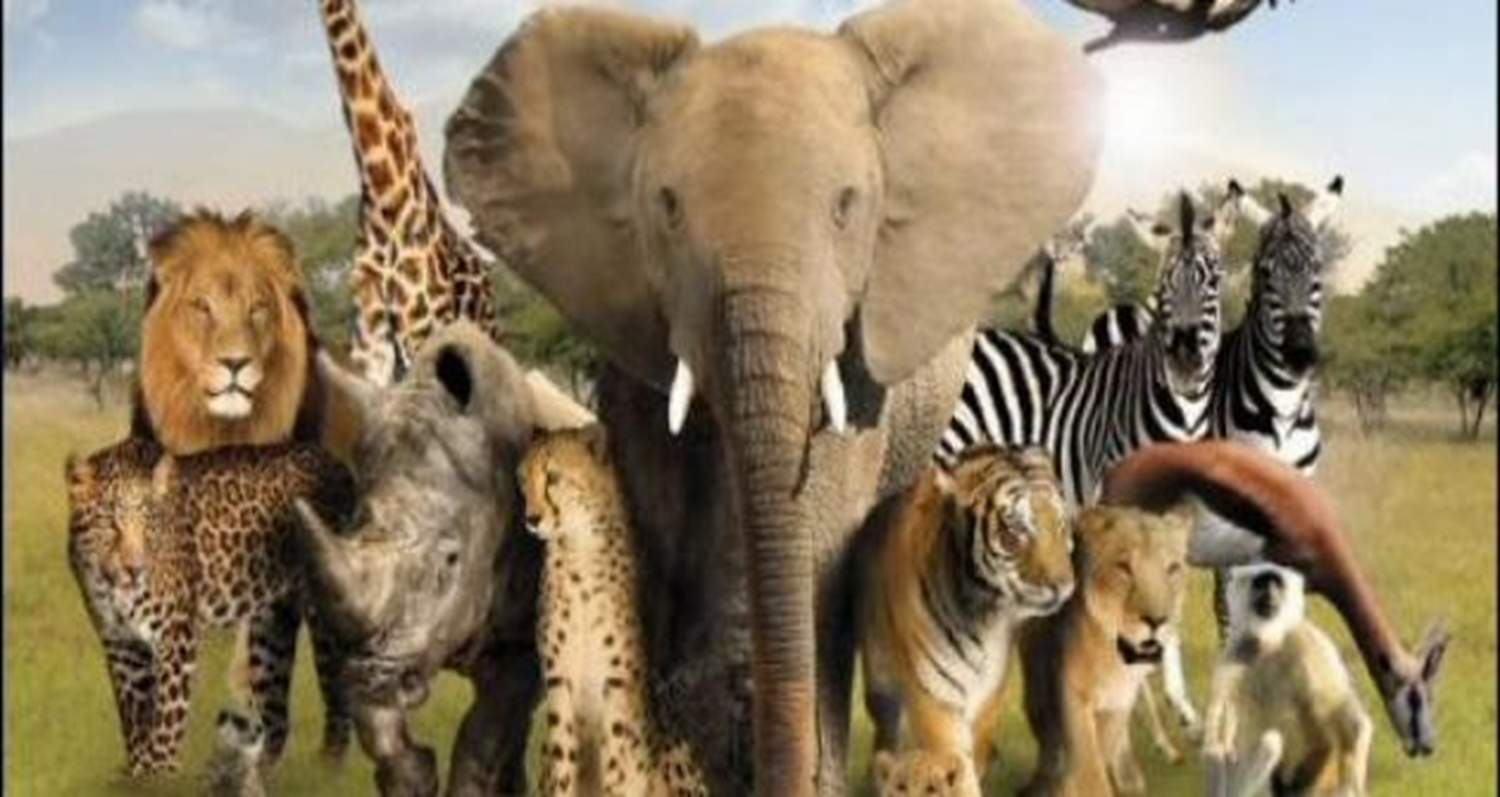 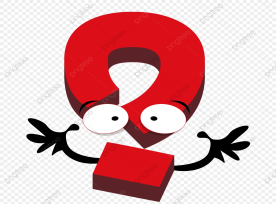 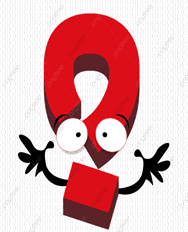 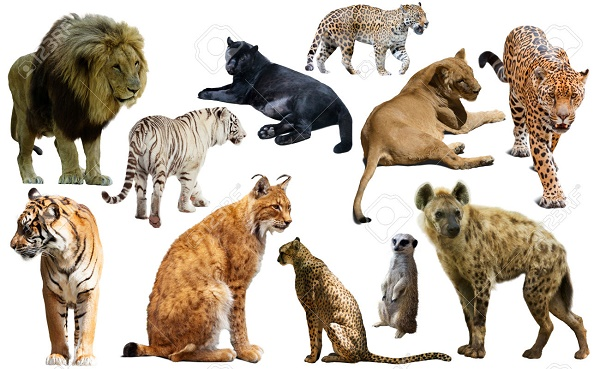 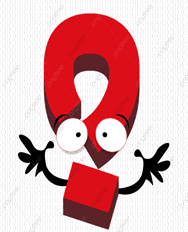 تكثر الحيوانات المفترسة في اقليم الحشائش
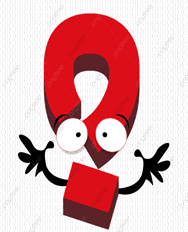 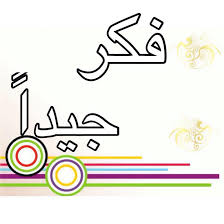 في أي اقليم يقع وطنك ؟
حددي مميزاته:
المناخية
النباتية 
الحيوانية
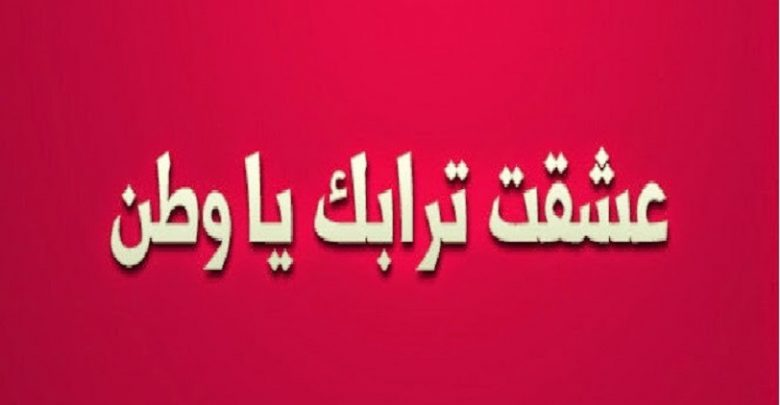 تفكير ناقد
تنتشر النباتات 
الشوكية 
في وطني
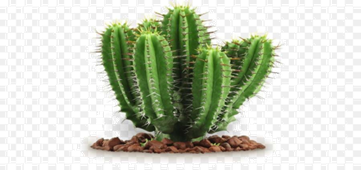 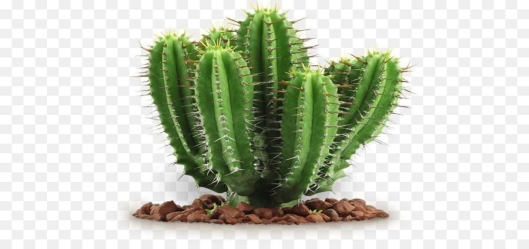 اوجدي
العلاقة بين
الصورتين
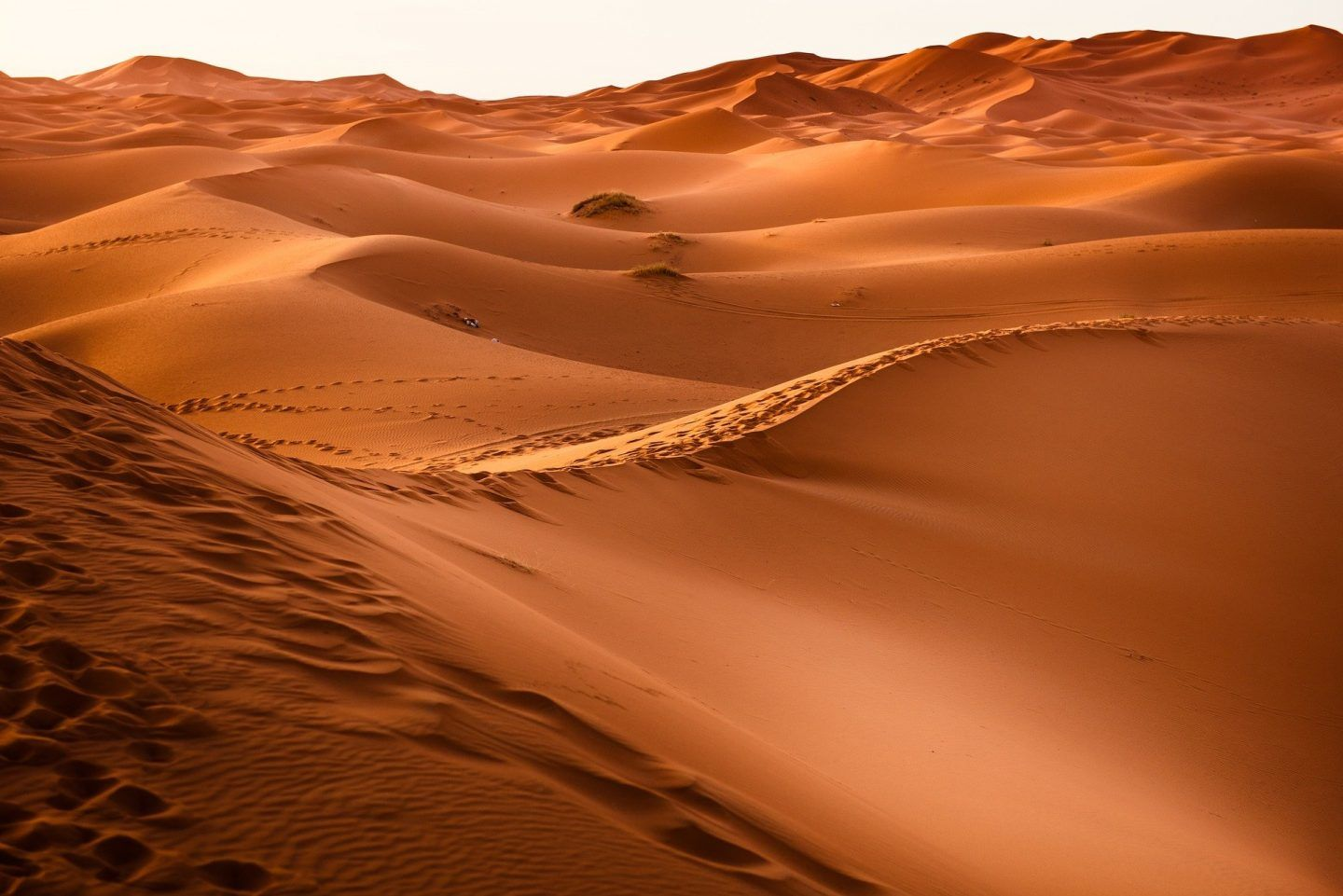 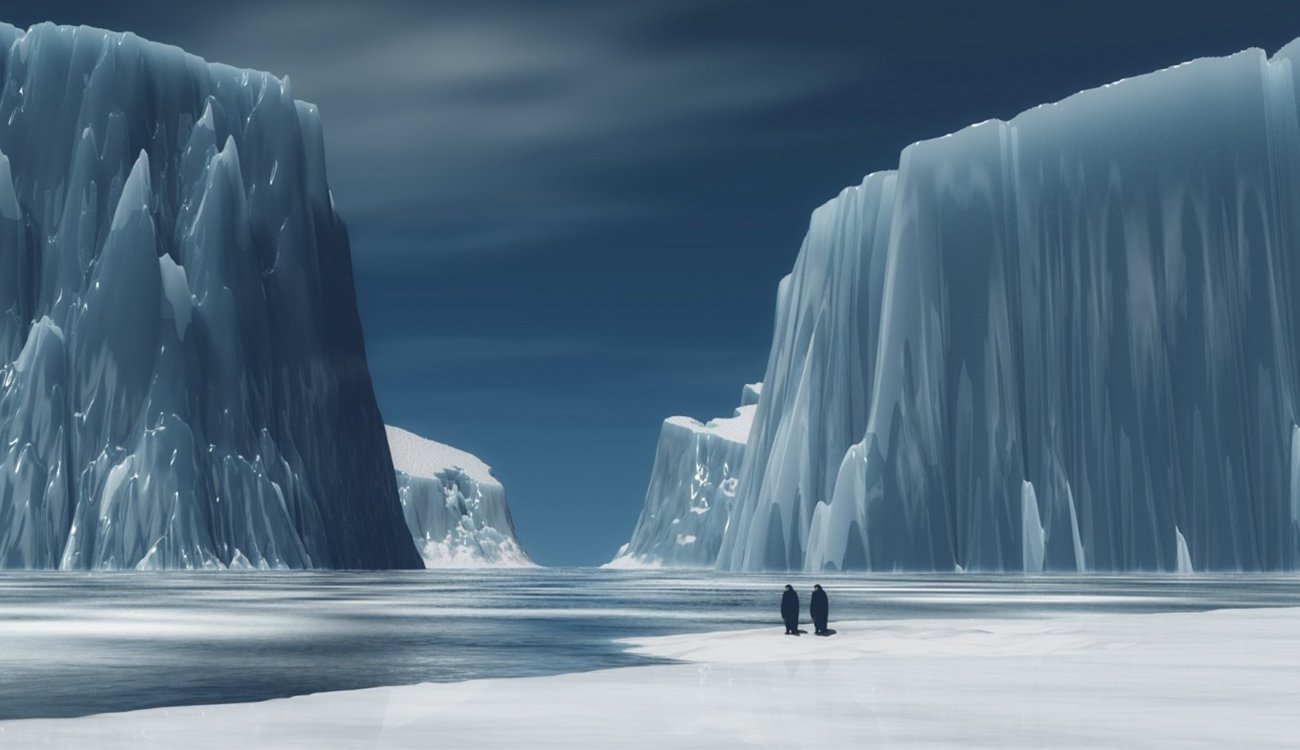 قارني بين الصحاري الحارة والصحاري الباردة
الحارة
الباردة
تمتد غرب القارات 
بين درجتي عرض 18-30 
شمال خط الاستواء وجنوبه
تمتد في شمال آسيا و أوروبا 
و أمريكا الشمالية 
ونصف الكرة الجنوبي
صحاري
قليلة المطر
نادرة النبات
ترتفع درجة الحرارة في الصيف
وتنخفض في الشتاء
مناخها شديد البرودة معظم 
أيام السنة
نباتاتها شوكية تتحمل الجفاف
مثلي لحيواناتها
مثلي لحيواناتها
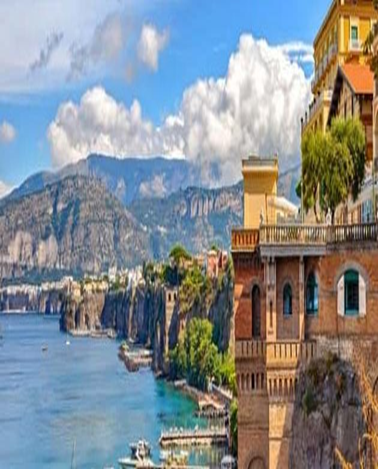 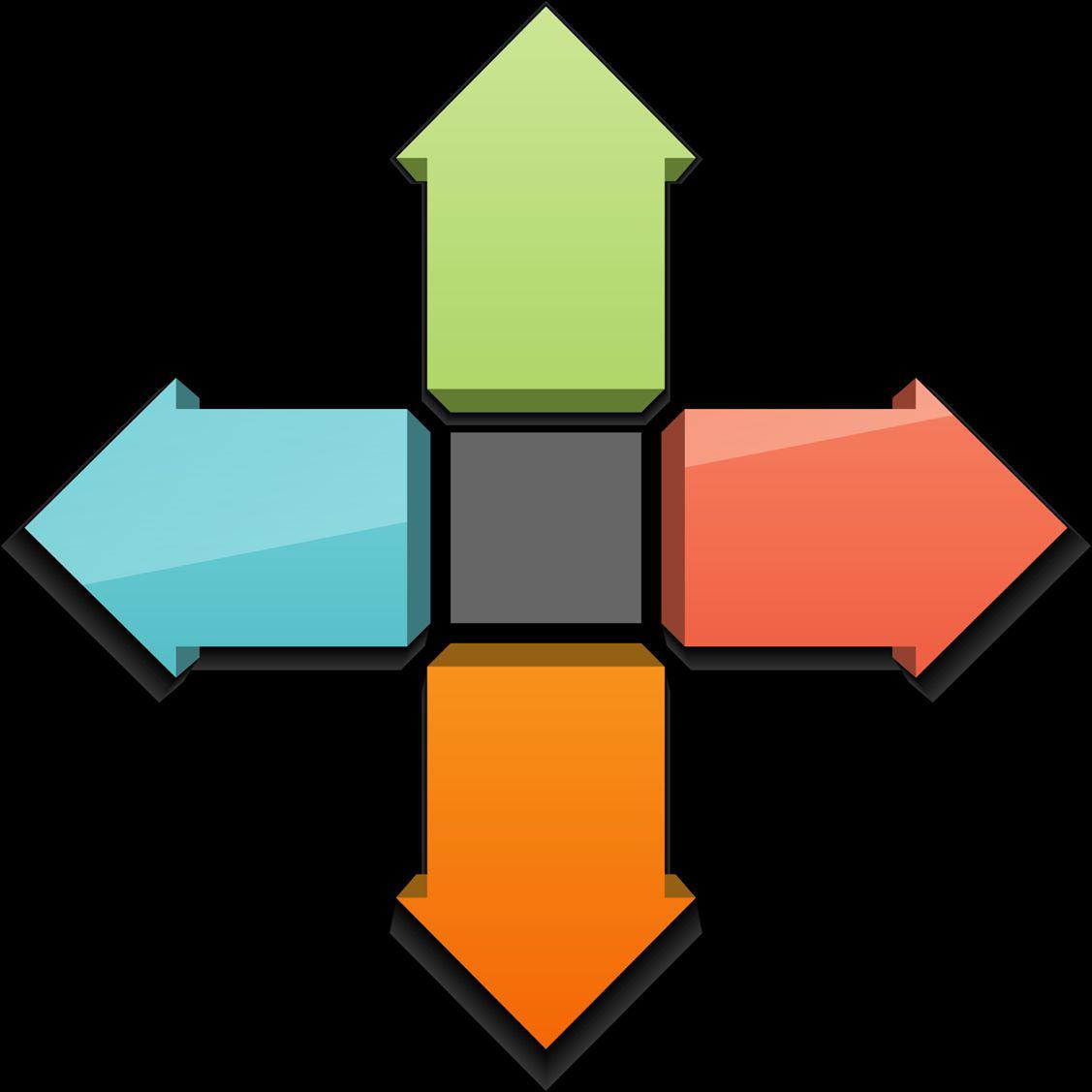 3) الإقليم
 المعتدل
الاقليم المعتدل الدافئ
 اقليم البحر متوسط والصيني
الاقليم المعتدل البارد
 غرب وشرق أوروبا
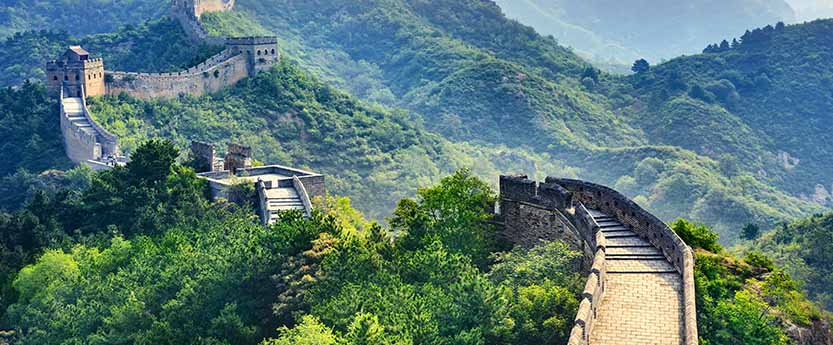 يا أمل المستقبل ..تعاوني مع مجموعتك
واقرئي الجزء الخاص 
بالإقليم المعتدل بتمعن 
ثم نفذي المهام التالية
الإقليم المعتدل
عبر عن مشاعرك
مهمة بحثية
اجمعي صور للحياة النباتية و الحيوانية
لأحد الاقاليم السابقة وضمنيه ملف انجازك
في بوابة المستقبل